Finanční managementTutoriál 1
Ing. Jiří Richter, Ph.D.
Obsah
Nástroje finanční analýzy a analýzy prostředí
Analýza absolutních ukazatelů - vertikální a horizontální analýza
Poměrové ukazatele rentability, aktivity, likvidity, zadluženosti,...
Finanční a provozní páka
Pyramidové rozklady
MKH_FMAN Tutoriál 1
19.03.2021
1. Nástroje finanční analýzy a analýzy prostředí
MKH_FMAN Tutoriál 1
19.03.2021
Základní logika finanční analýzy
MKH_FMAN Tutoriál 1
19.03.2021
Základní logika finanční analýzy
BMI = 25,95
„V únoru 2012 byla z důvodu těžké diabetes provedena amputace dolní končetiny.“
MKH_FMAN Tutoriál 1
19.03.2021
Principy finančního managementu
MKH_FMAN Tutoriál 1
19.03.2021
Principy finančního managementu
MKH_FMAN Tutoriál 1
19.03.2021
Principy finančního managementu
MKH_FMAN Tutoriál 1
19.03.2021
Analýza prostředí
MKH_FMAN Tutoriál 1
19.03.2021
Analýza prostředí
MKH_FMAN Tutoriál 1
19.03.2021
1. Nástroje finanční analýzy a analýzy prostředí
Otázky?
MKH_FMAN Tutoriál 1
19.03.2021
2. Analýza absolutních ukazatelů - vertikální a horizontální analýza
MKH_FMAN Tutoriál 1
19.03.2021
Vertikální a horizontální analýza
MKH_FMAN Tutoriál 1
19.03.2021
Vertikální a horizontální analýza
Vertikální analýza

Podíl na celku – co je celek?
Umožňuje srovnání podniků
Problémy s procentním vyjádřením u záporných položek
Horizontální analýza

Absolutní a relativní změna
Bazický a řetězový index
Doporučení: Relativní řetězový index
MKH_FMAN Tutoriál 1
19.03.2021
Vertikální a horizontální analýza
MKH_FMAN Tutoriál 1
19.03.2021
2. Analýza absolutních ukazatelů - vertikální a horizontální analýza
Ukázka
+
Otázky?
MKH_FMAN Tutoriál 1
19.03.2021
3. Poměrové ukazatele
MKH_FMAN Tutoriál 1
19.03.2021
Poměrové ukazatele
Poznámky
Dostupnost dat
Nevysvětlují jevy
Doporučené hodnoty
Stavové/tokové veličiny
Odlehlá data
- * - = +
MKH_FMAN Tutoriál 1
19.03.2021
Ukazatele rentability
Poměřují množství zisku (v Kč), které připadá na původce zisku (v Kč)
MKH_FMAN Tutoriál 1
19.03.2021
Ukazatele rentability
Poměřují množství zisku (v Kč), které připadá na původce zisku (v Kč)
MKH_FMAN Tutoriál 1
19.03.2021
Ukazatele aktivity
Ukazují, jak efektivně podnik hospodaří se svým majetkem
MKH_FMAN Tutoriál 1
19.03.2021
Ukazatele zadluženosti
Určují, jak podnik používá ke krytí svého majetku vlastní a cizí zdroje
MKH_FMAN Tutoriál 1
19.03.2021
Ukazatele likvidity
Určují, jak je podnik schopný hradit své závazky
MKH_FMAN Tutoriál 1
19.03.2021
Vzájemné vazby mezi ukazateli
MKH_FMAN Tutoriál 1
19.03.2021
3. Poměrové ukazatele
Ukázka
+
Otázky?
MKH_FMAN Tutoriál 1
19.03.2021
4. Finanční a provozní páka
MKH_FMAN Tutoriál 1
19.03.2021
Finanční páka
MKH_FMAN Tutoriál 1
19.03.2021
Finanční páka
MKH_FMAN Tutoriál 1
19.03.2021
Finanční páka
MKH_FMAN Tutoriál 1
19.03.2021
Finanční páka
MKH_FMAN Tutoriál 1
19.03.2021
Finanční páka
MKH_FMAN Tutoriál 1
19.03.2021
Finanční páka
MKH_FMAN Tutoriál 1
19.03.2021
Provozní páka
MKH_FMAN Tutoriál 1
19.03.2021
4. Finanční a provozní páka
Ukázka
+
Otázky?
MKH_FMAN Tutoriál 1
19.03.2021
5. Pyramidové rozklady
MKH_FMAN Tutoriál 1
19.03.2021
Pyramidové rozklady
MKH_FMAN Tutoriál 1
19.03.2021
Rozklad ROI a Likvidity
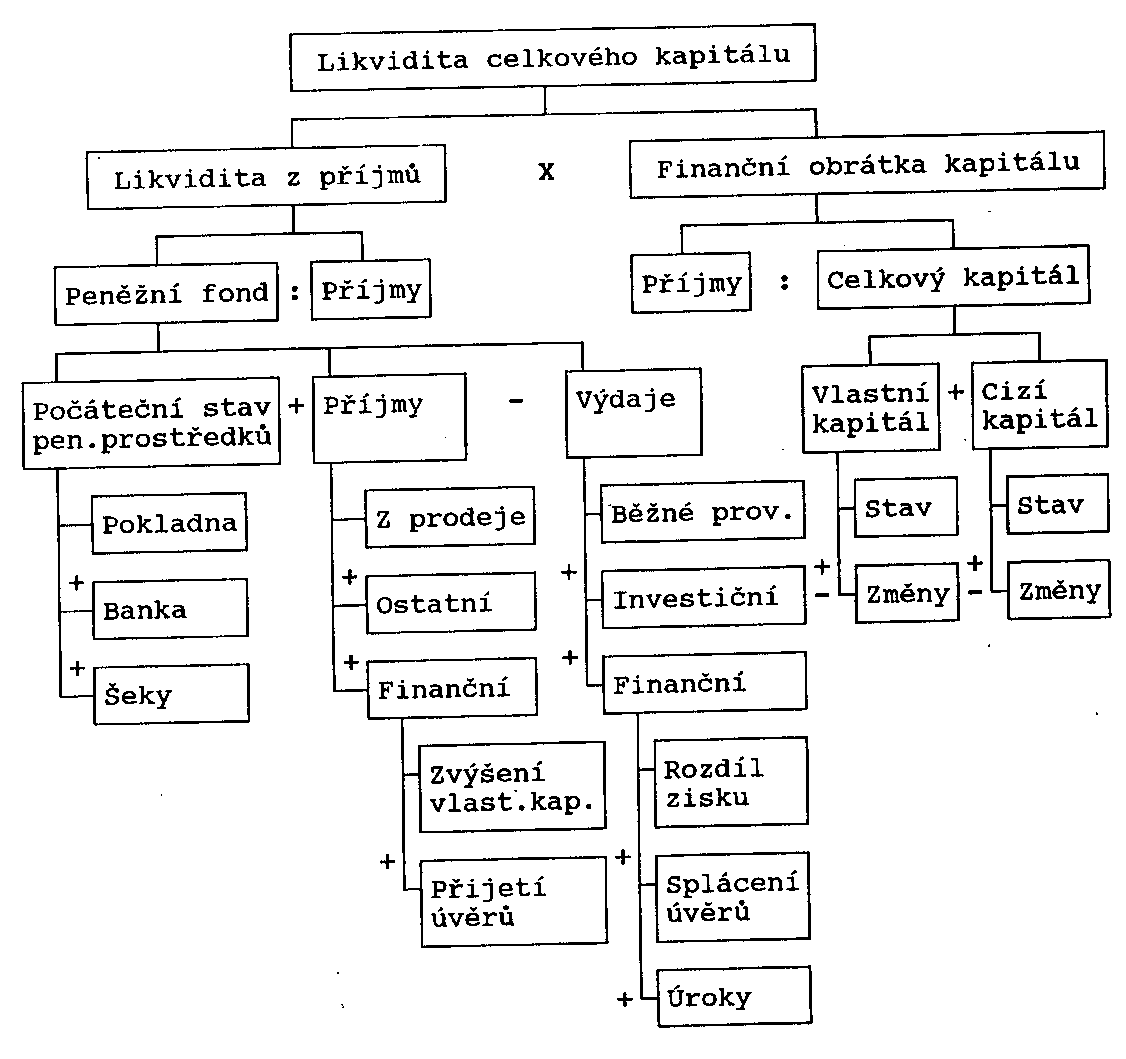 MKH_FMAN Tutoriál 1
19.03.2021
Rozklad Du Pont
MKH_FMAN Tutoriál 1
19.03.2021
Rozklad Du Pont
MKH_FMAN Tutoriál 1
19.03.2021
Rozklad Du Pont
MKH_FMAN Tutoriál 1
19.03.2021
5. Pyramidové rozklady
Ukázka
+
Otázky?
MKH_FMAN Tutoriál 1
19.03.2021
Děkuji za pozornost!
MKH_FMAN Tutoriál 1
19.03.2021